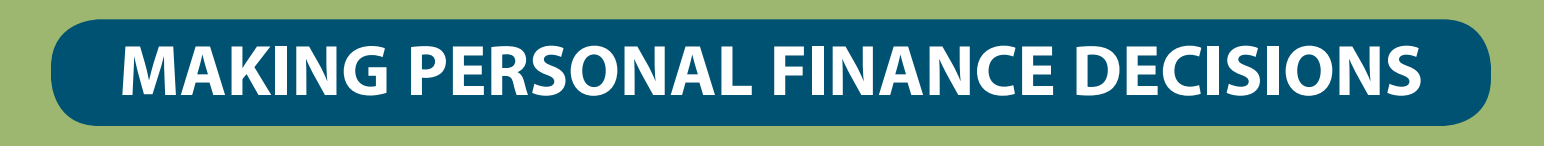 Unit 6: Saving
Lesson 6A: Time Preference–
 Why It Is Hard To Save
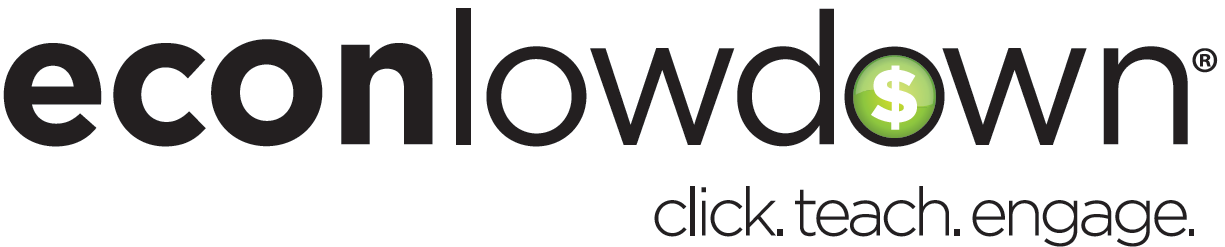 ©2017, Minnesota Council on Economic Education. Developed in partnership with the Federal Reserve Bank of St. Louis. 2016 Revised Edition.
Compelling Question
How do costs and benefits influence saving?
Lesson 6A
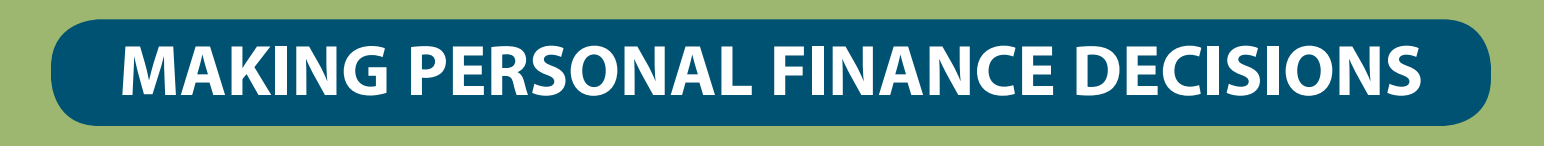 Visual 6A.1: Personal Saving Rate (1959-2016)
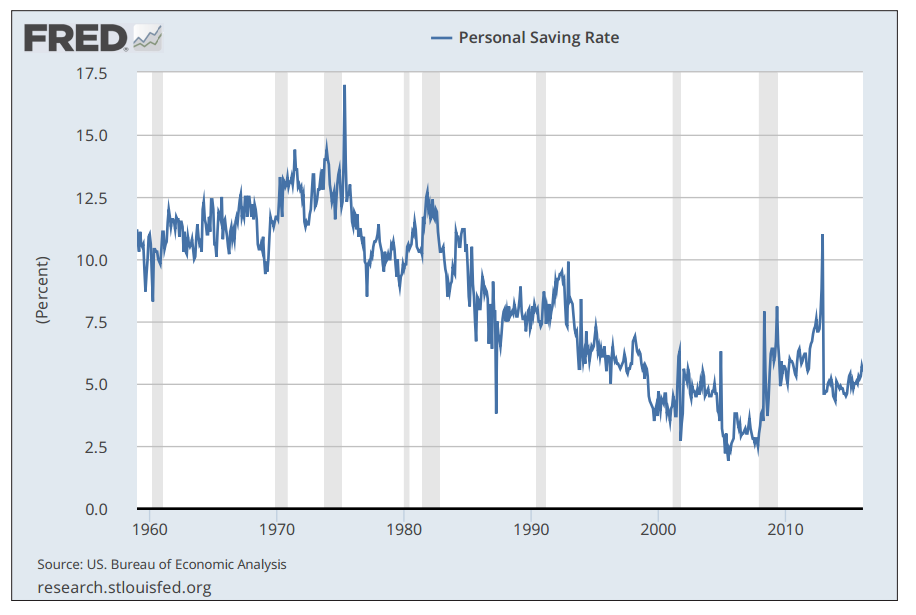 Lesson 6A
NOTE: Gray bars indicate recessions as determined by the National Bureau of Economic Research. For the most recent data, go to https://fred.stlouisfed.org/series/PSAVERT.
SOURCE: FRED®, Federal Reserve Bank of St. Louis.
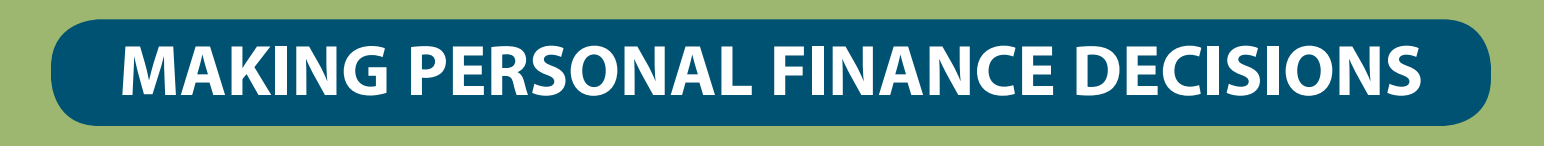 Visual 6A.2: The Timing of Benefits and Costs
Lesson 6A
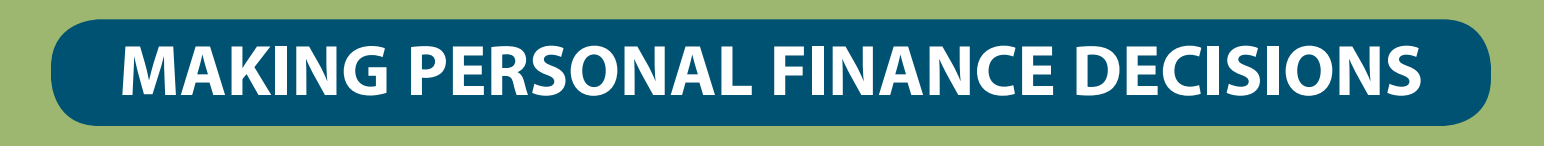